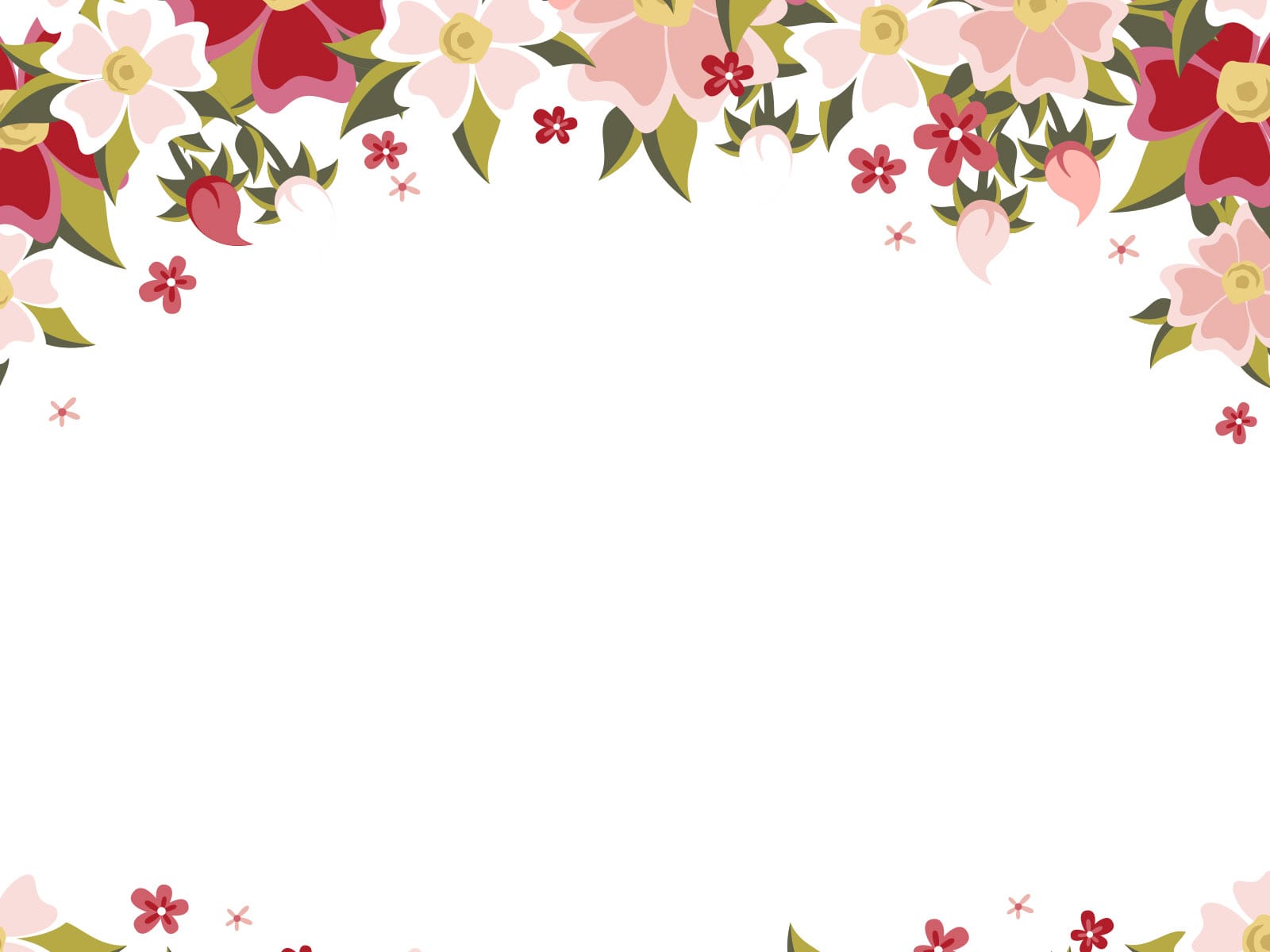 TRƯỜNG TIỂU HỌC ĐỨC GIANG
MÔN TIẾNG VIỆT – LỚP 1
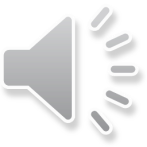 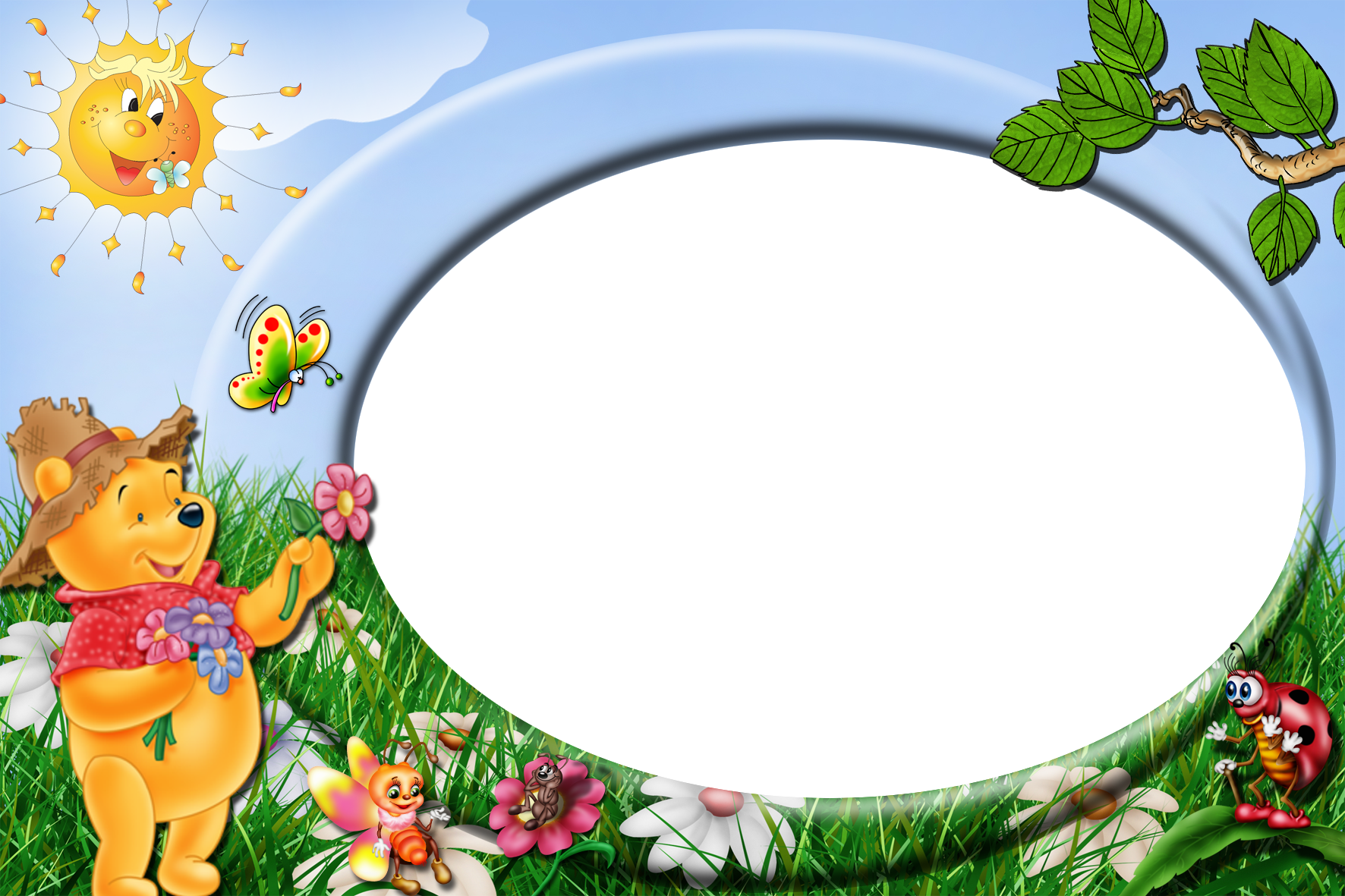 Khởi động
bưởi      hươu      mười
mỉm cười	     con hươu
Lạc đà là con vật đặc biệt. Nó có cái bướu to trên lưng. Bướu của lạc đà là nơi dự trữ chất béo.
BÀI 70ÔN TẬP VÀ KỂ CHUYỆN
uôi uôm
uôc uôt
uôn uông
ươi ươu
uôm
uôn
uôt
uông
uôi
ươu
ươi
trẻ thơ
vuốt ve
nướu răng
cưỡi ngựa
nhuộm vải
lem luốc
khu rừng
luống cuống
muôn màu
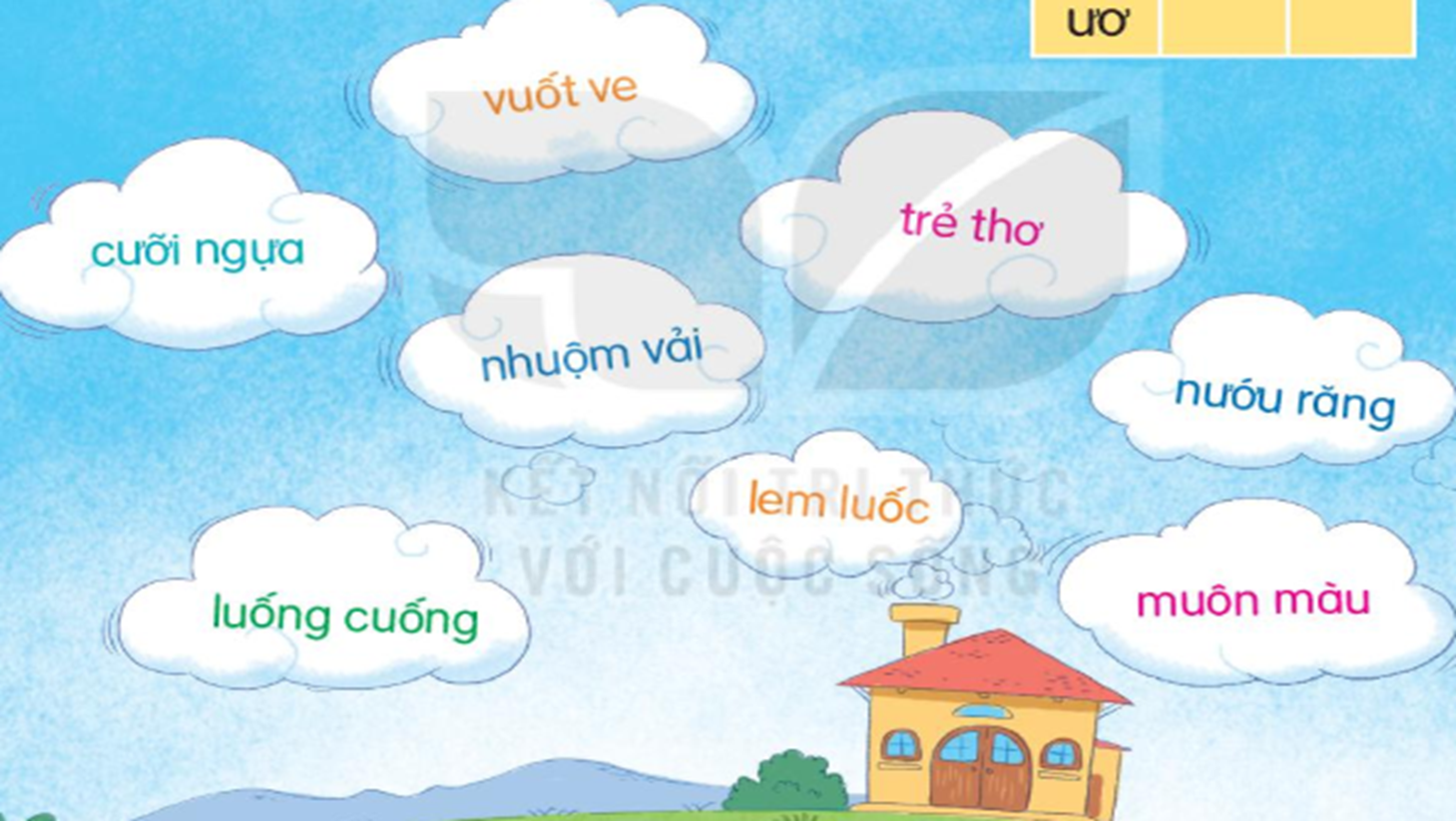 Nướu răng
Nhuộm vải
2
Ông trồng nhiều cây ăn trái. Khóm chuối xanh tươi đã trổ buồng. Hàng bưởi ra bông trắng muốt. Mấy cây đu đủ quả chín vàng ruộm. Ông còn nuôi nhiều con vật rất đáng yêu. Gà mẹ, gà con ríu rít. Đôi chim khướu hót vang. Chú mèo cuộn tròn sưởi nắng bên thềm.
1
3
4
5
6
7
8
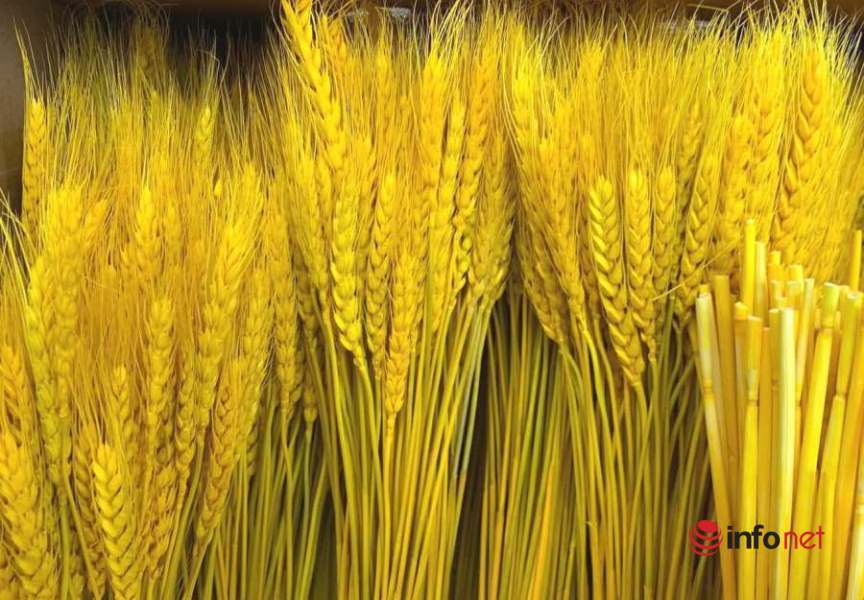 Vàng ruộm
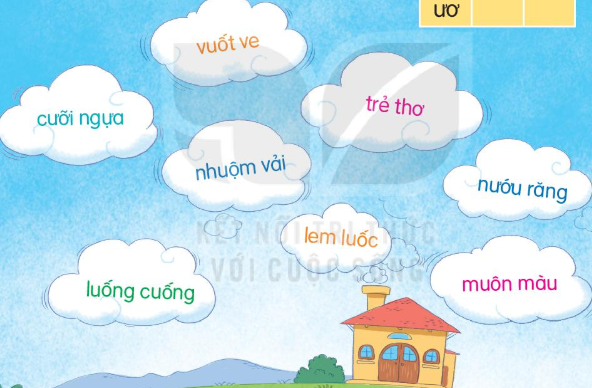 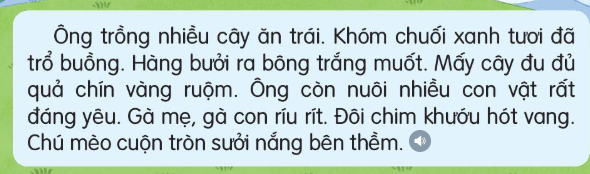 LUYỆN VIẾT VỞ
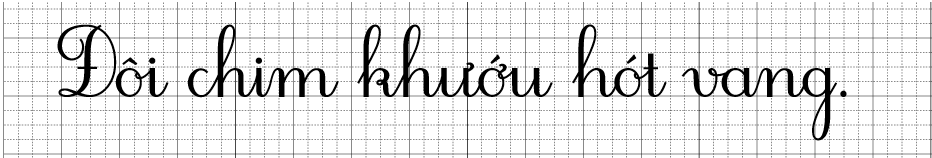 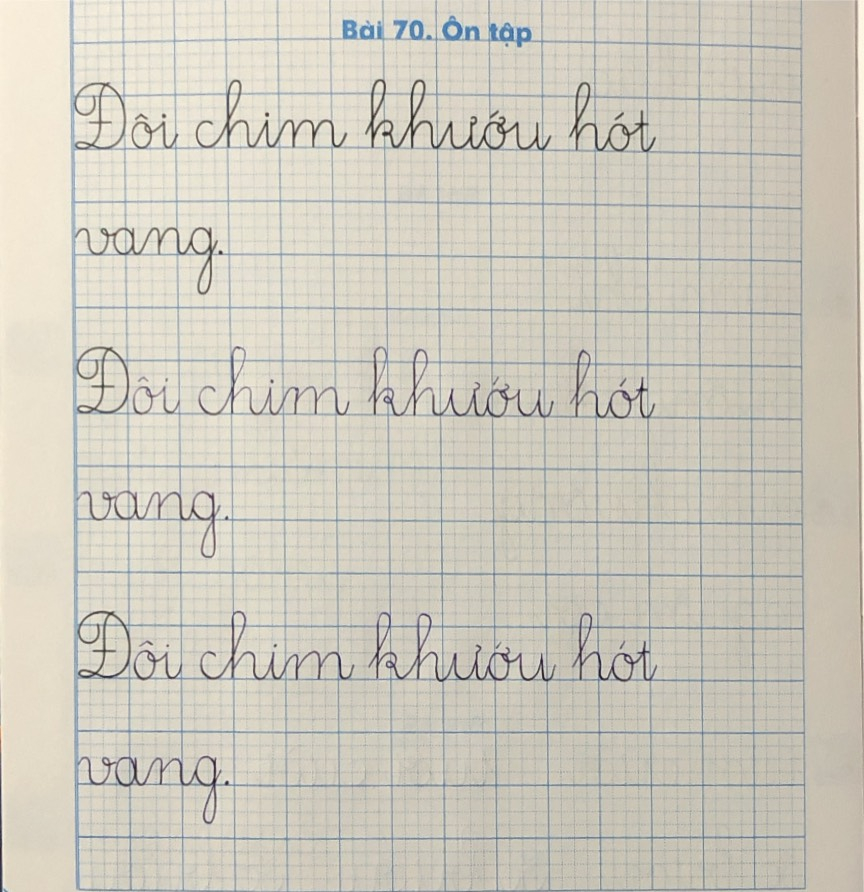 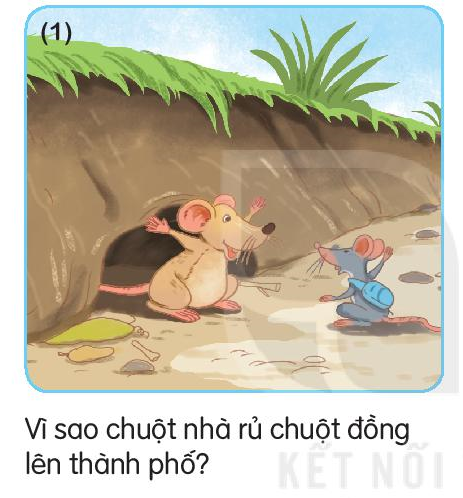 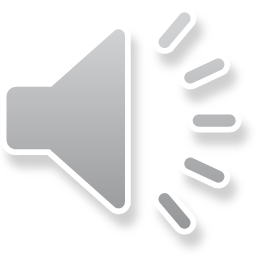 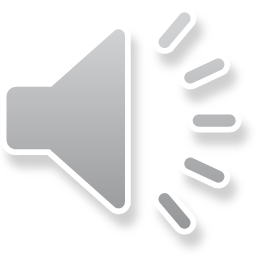 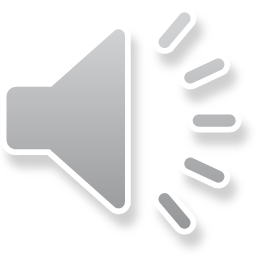 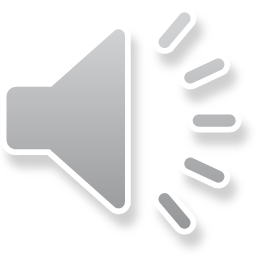 Thi kể chuyện
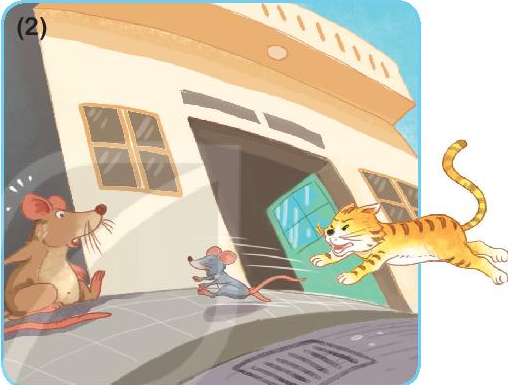 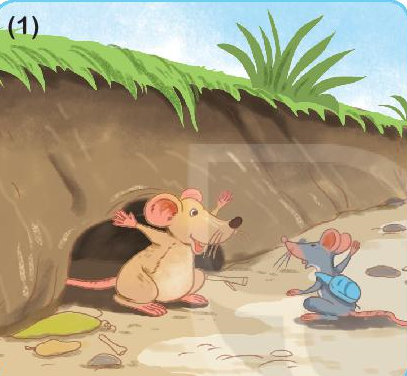 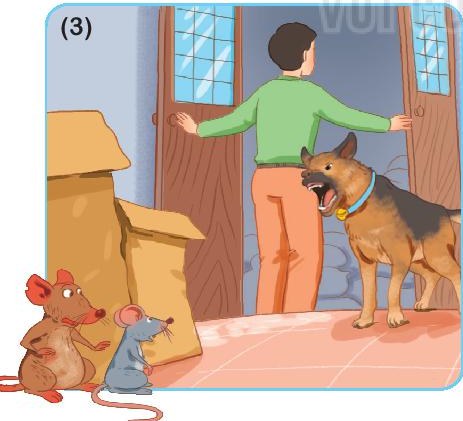 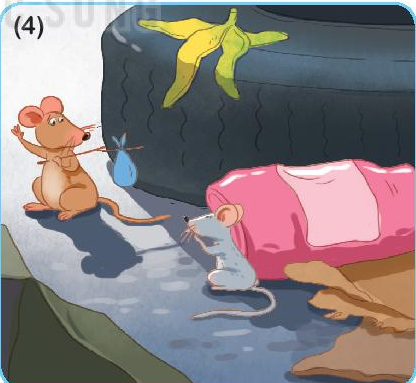 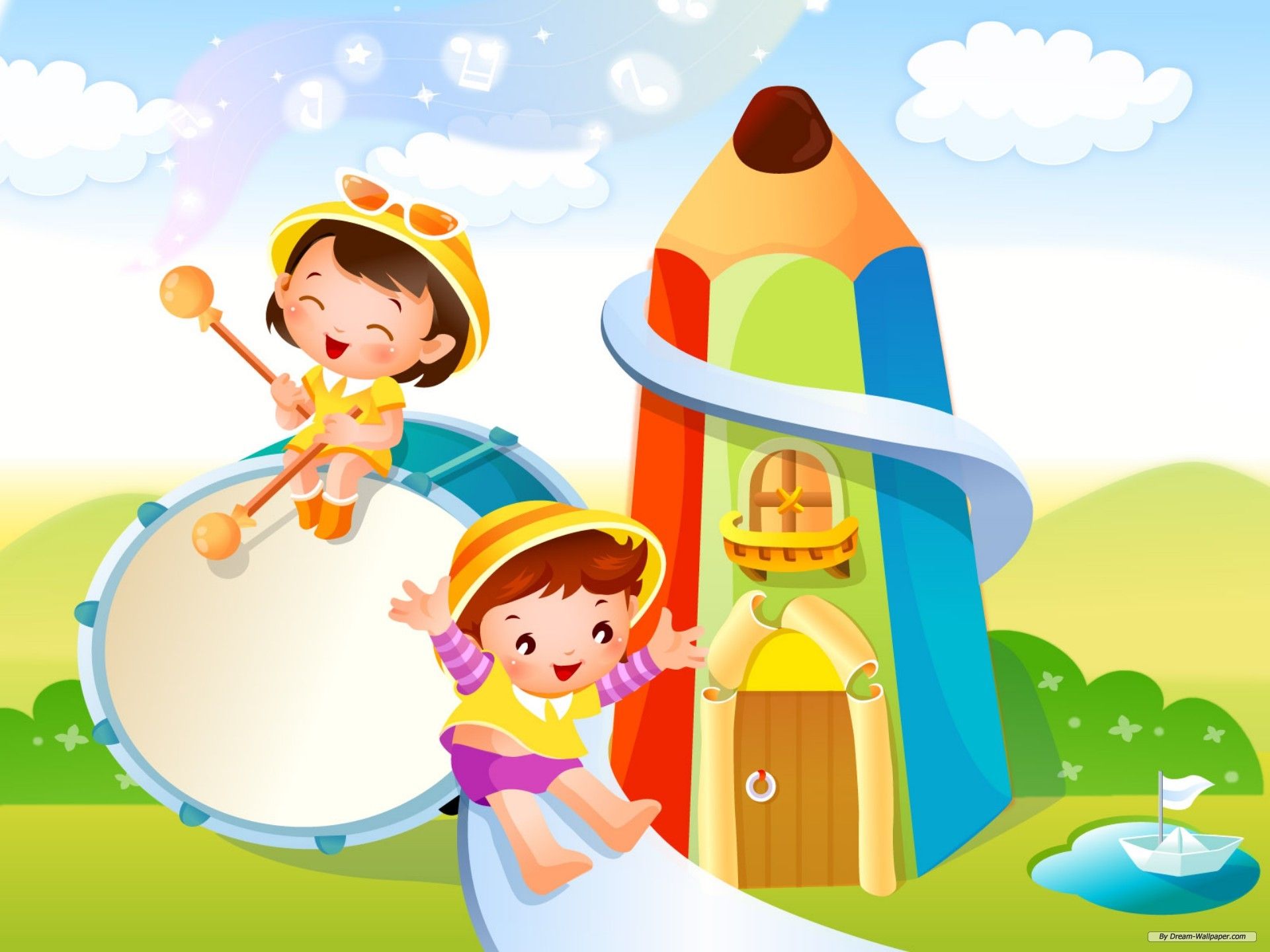 Chúc các em chăm ngoan học giỏi